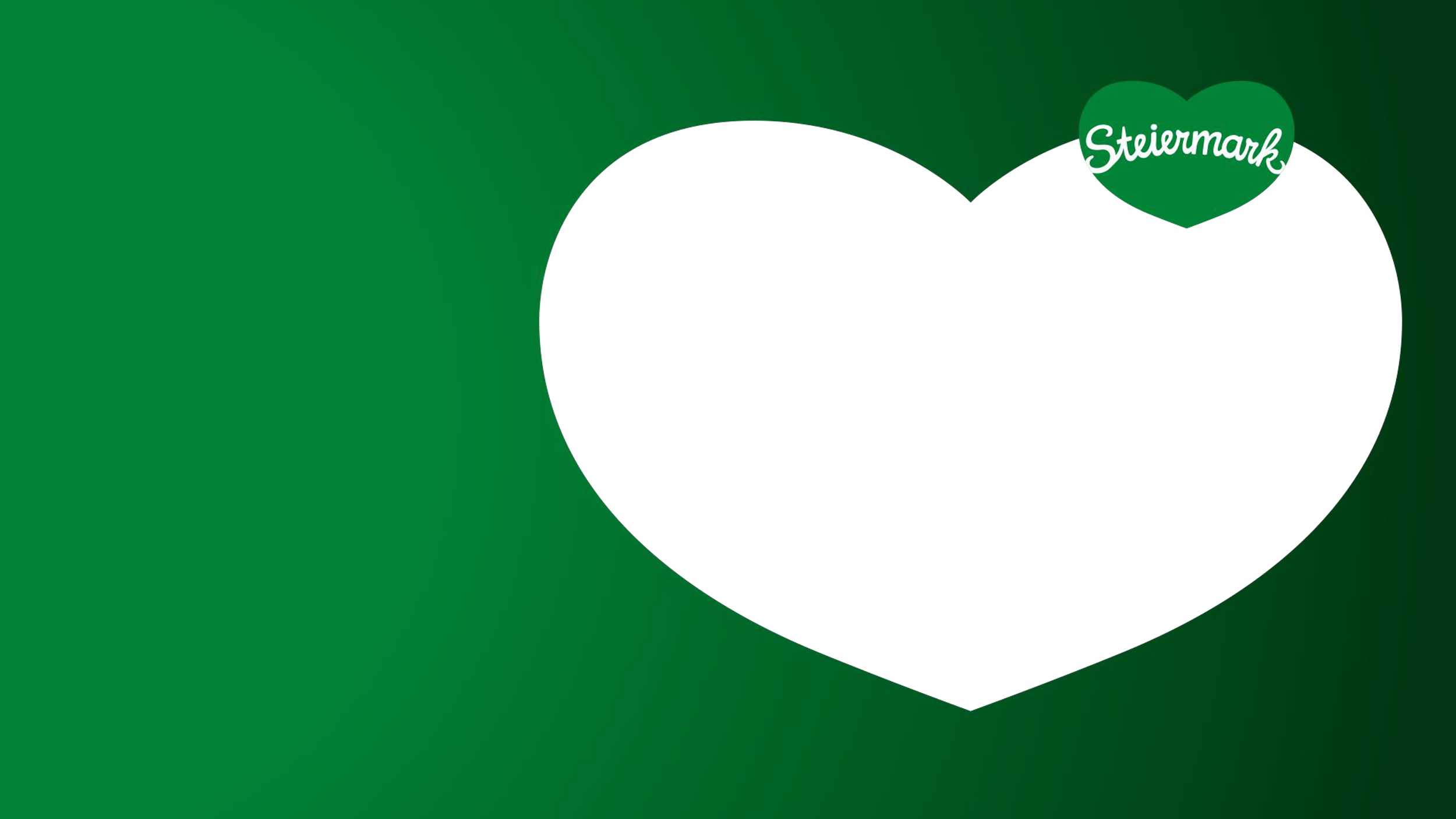 Steiermark ConventionMaking meetings a delight
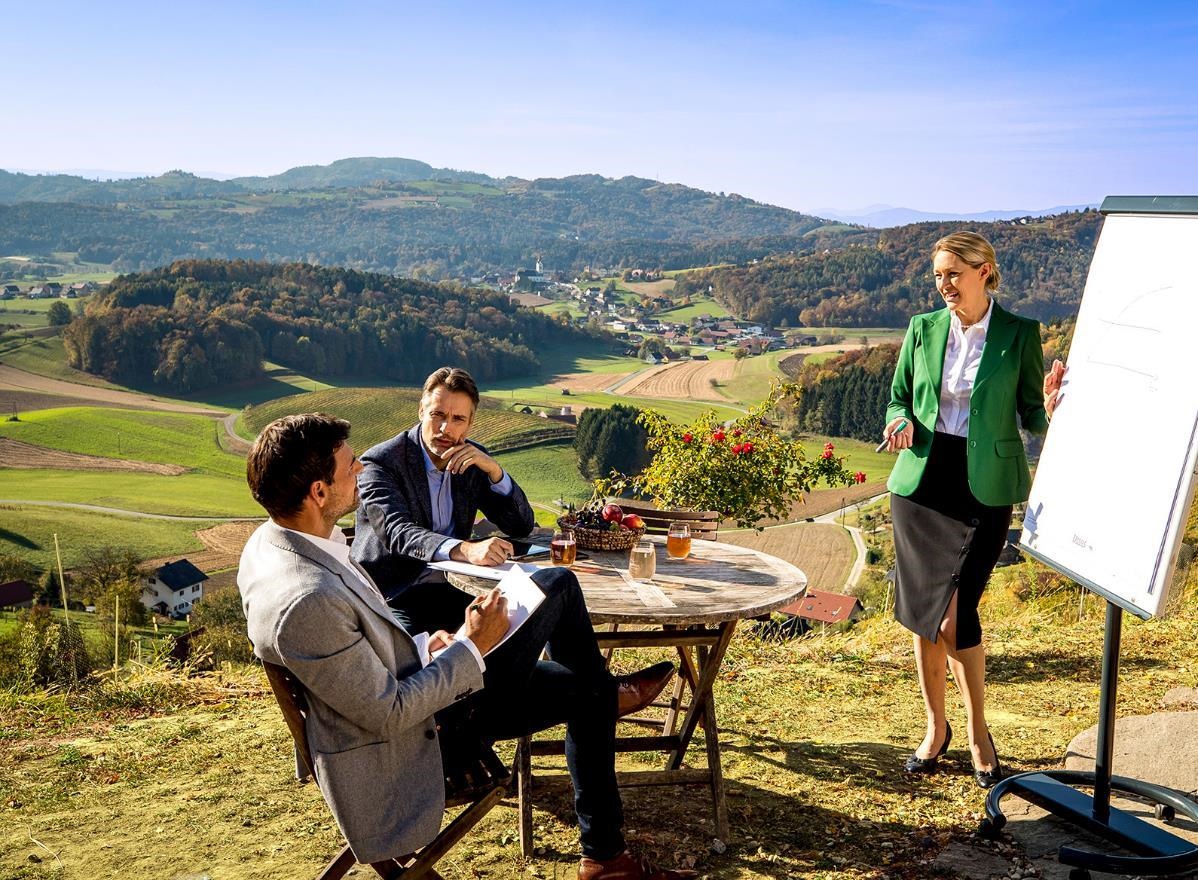 The Official Convention Bureau of 
Styria –
„The Green Heart of Austria“
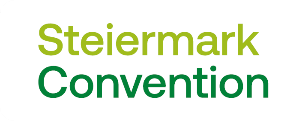 steiermark.com/Convention
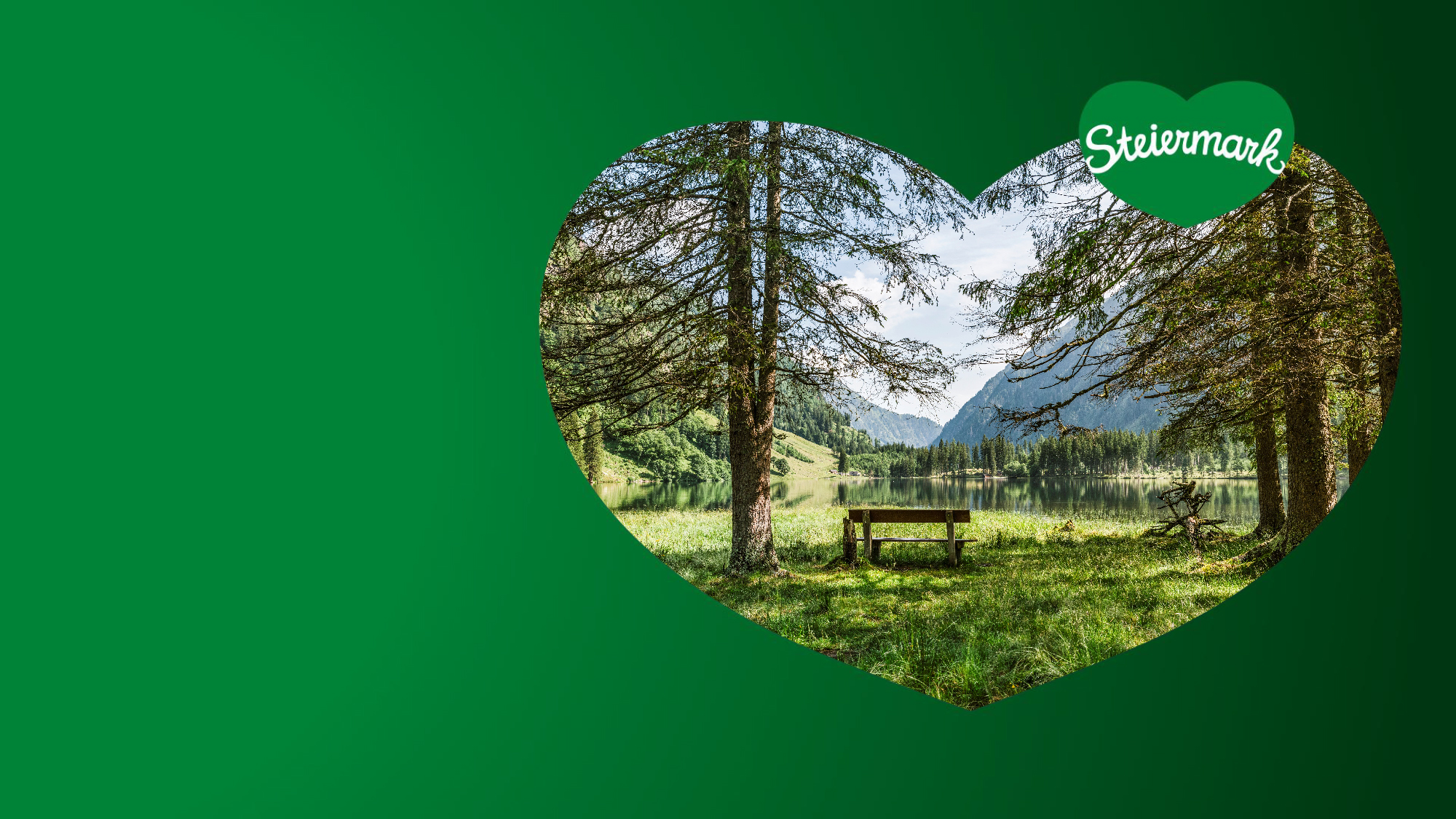 StyriaThe Green Heart of Austria
A tourist brand for more than 50 years 
Over 60% of the state's surface covered by forest
Sustainable by nature
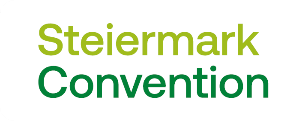 steiermark.com/Convention
SteiermarkAccessibility
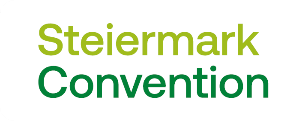 SteiermarkLocation & directions
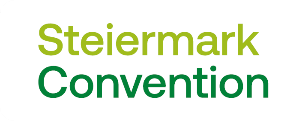 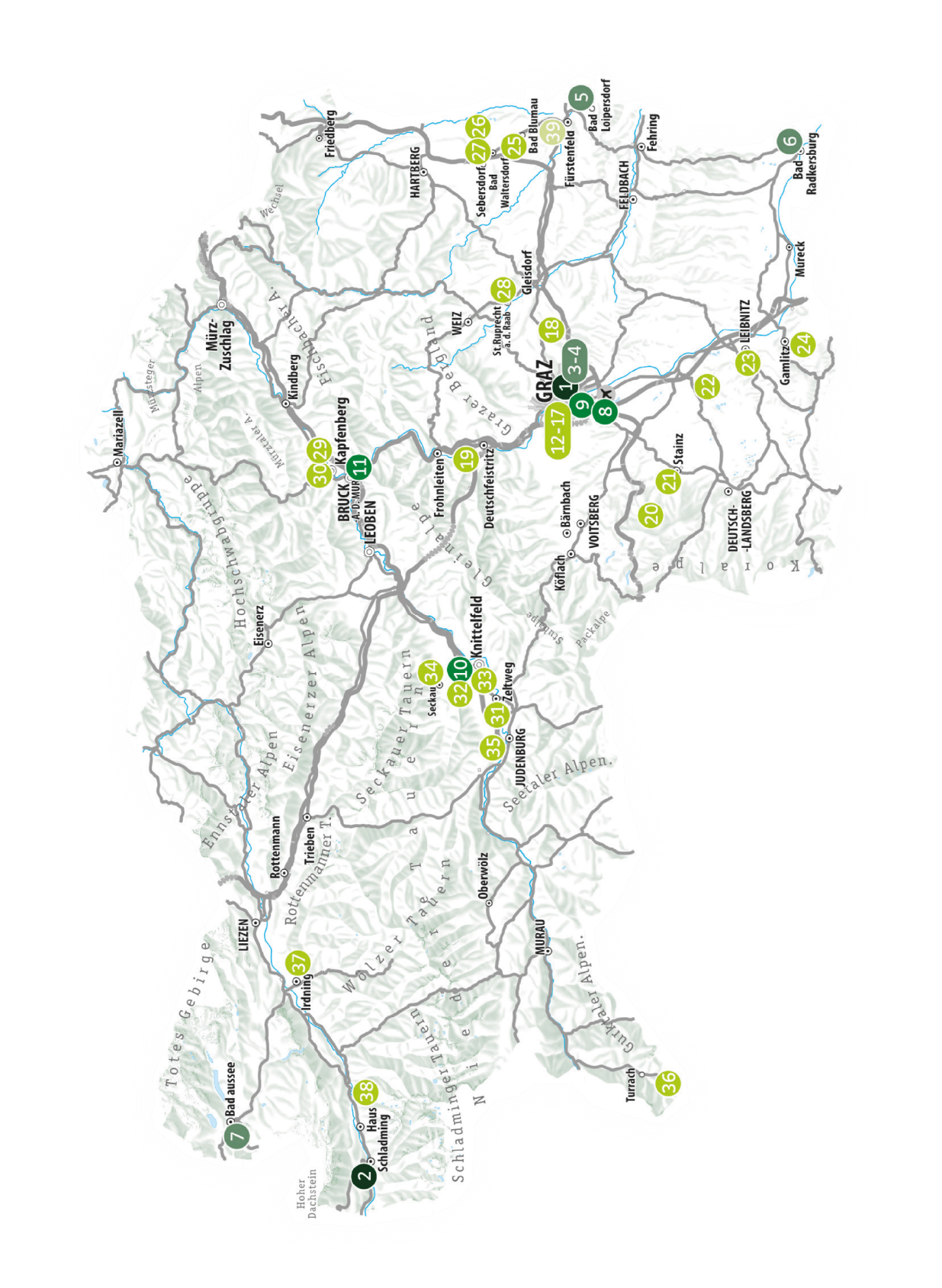 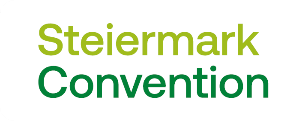 SteiermarkRegions & meeting locations
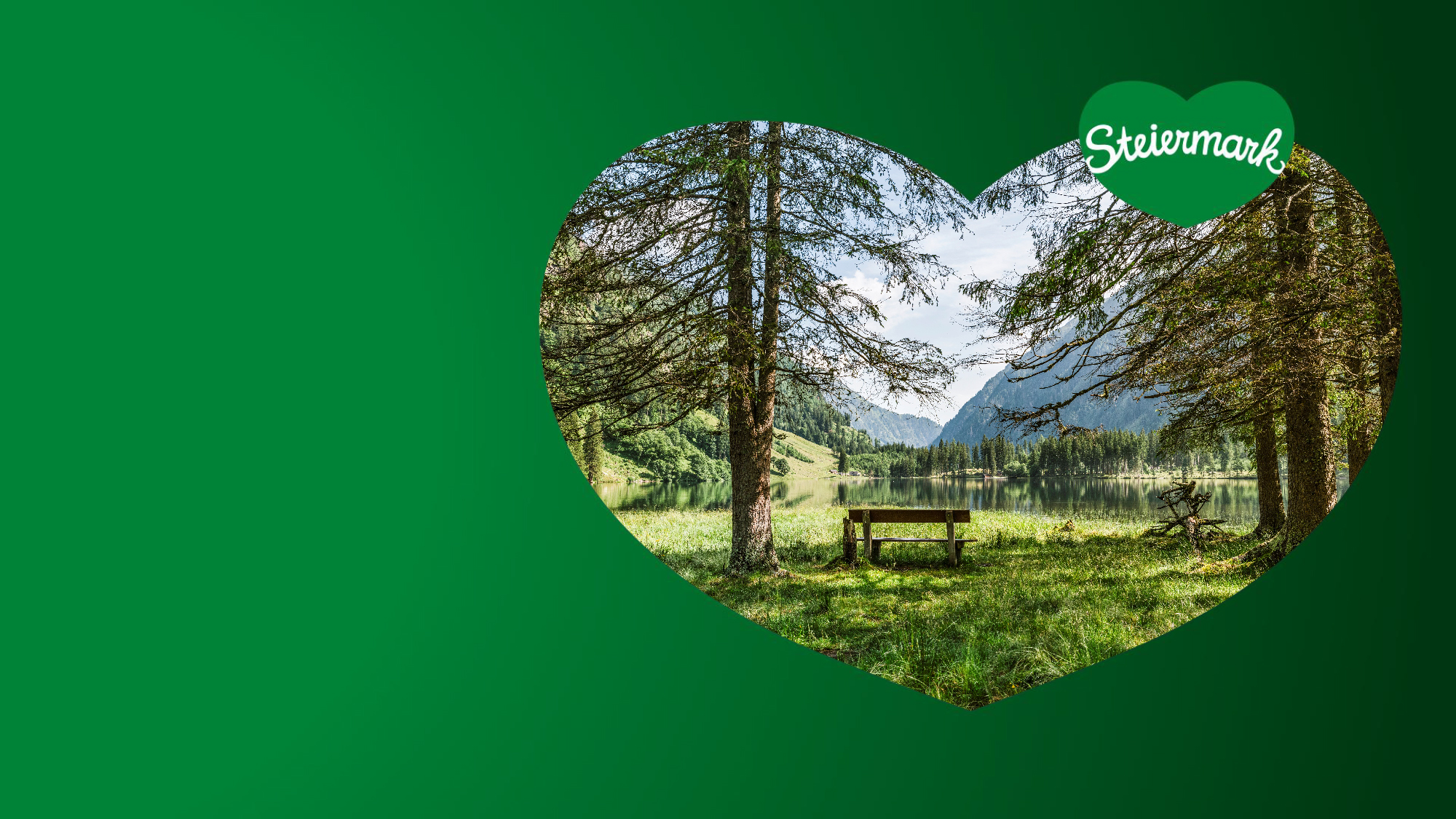 StyriaWorlds of experience
Eating & drinking
Nature & exercise
Wellness & regeneration
Culture in town and country
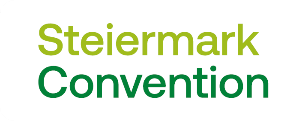 steiermark.com/Convention
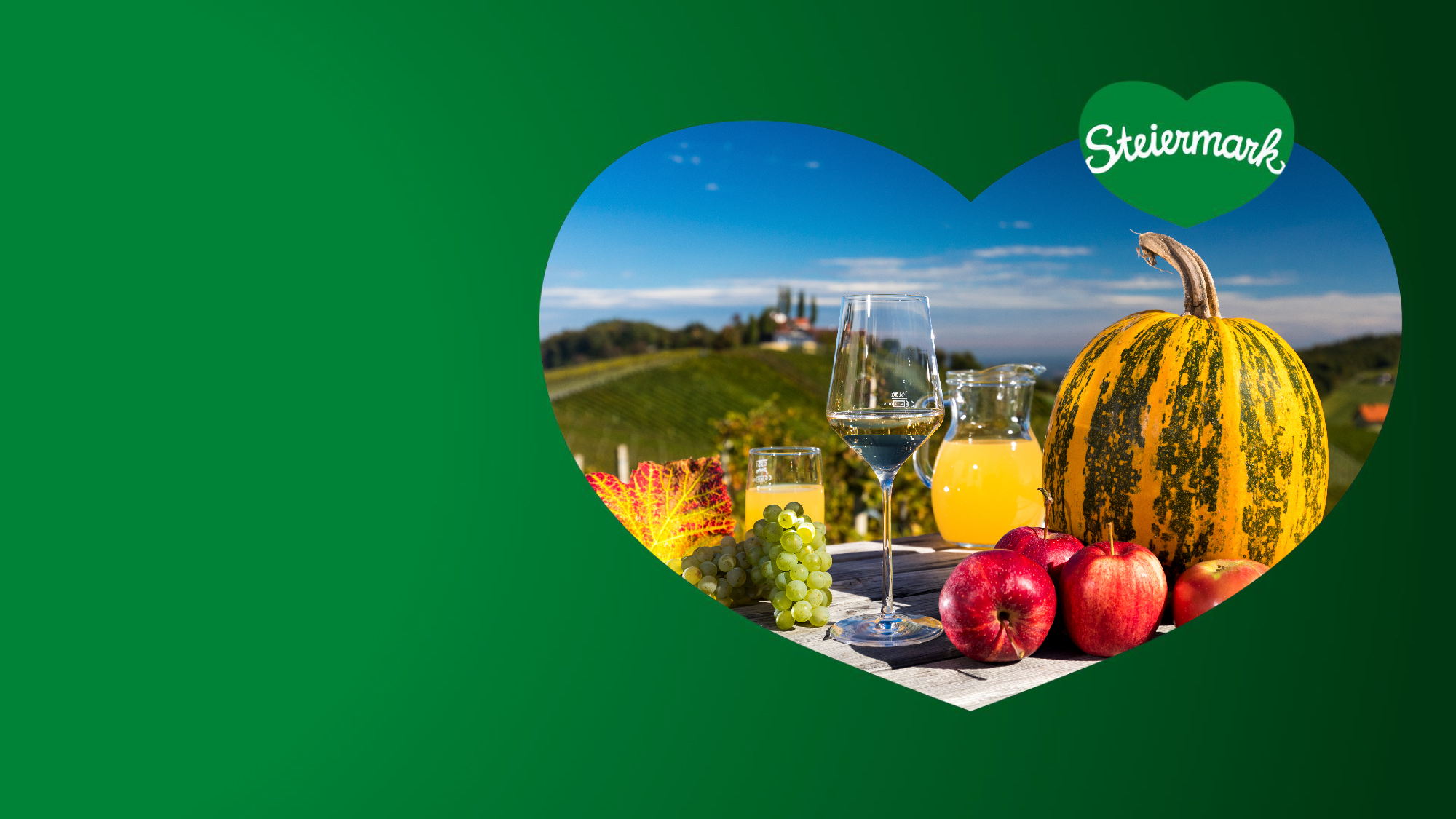 StyriaEating & drinking
A destination with countless culinary highlights
Signature products: 
The original pumpkin seed oil
Wine from the famous vineyards of Southern Styria
Apples from south and east Styria
Cheese from the traditional dairies of alpine Upper Styria
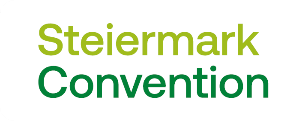 steiermark.com/Convention
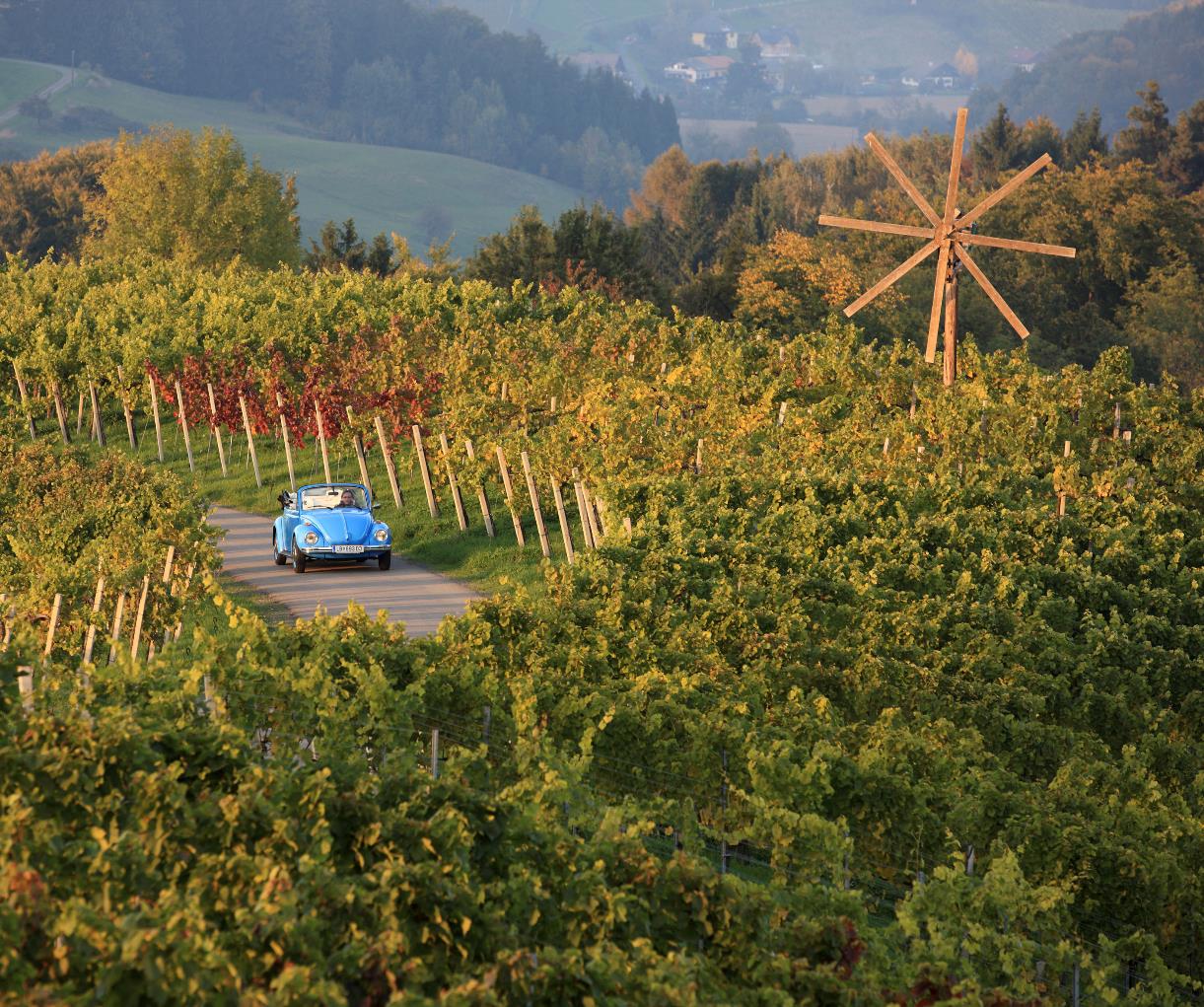 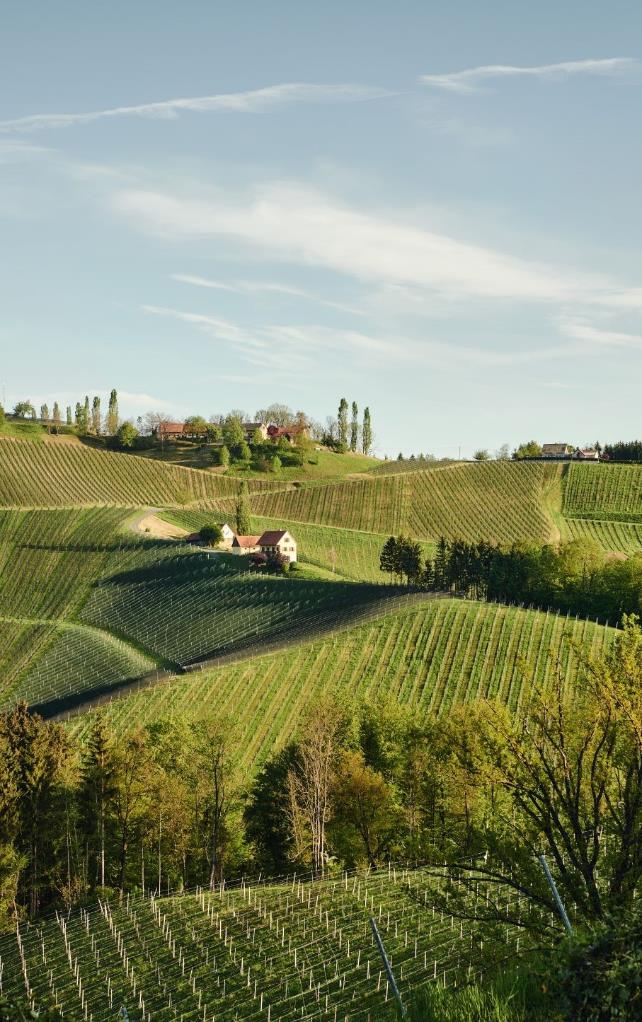 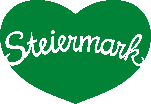 Southern StyriaThe wine region
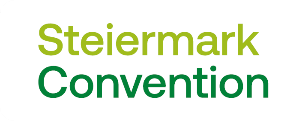 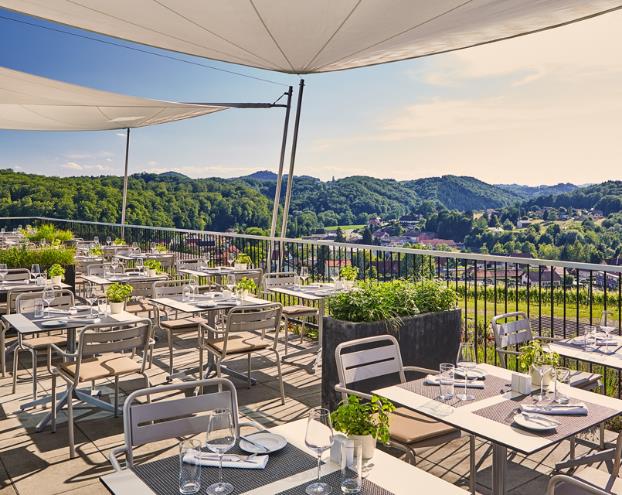 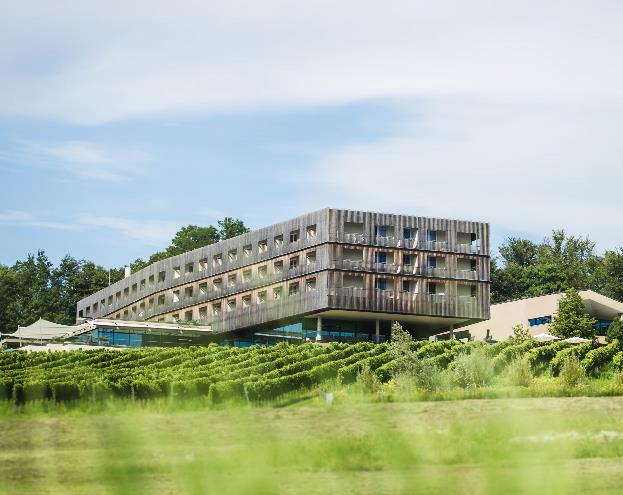 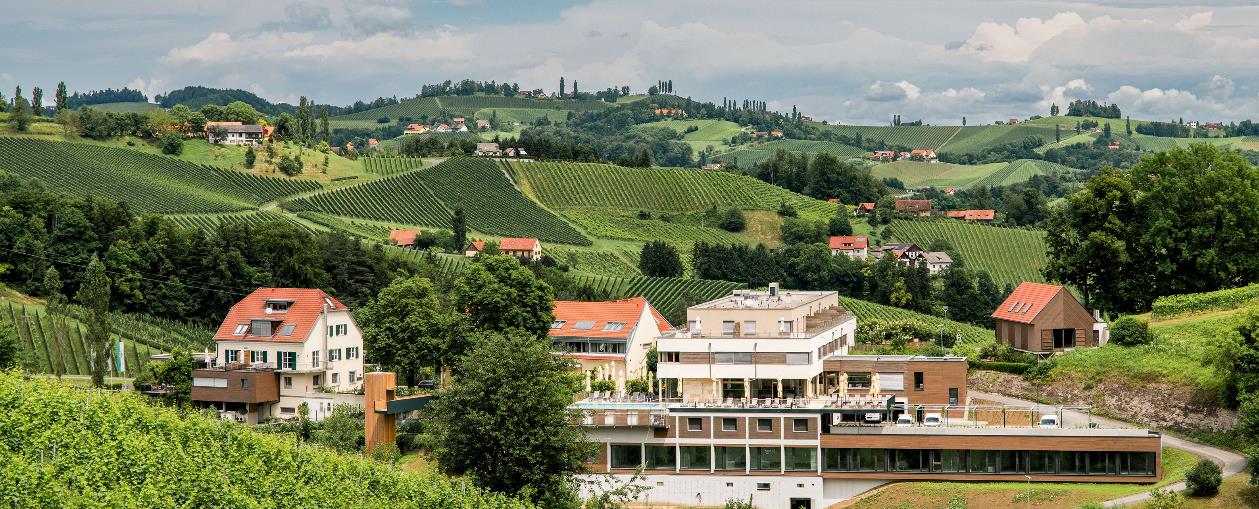 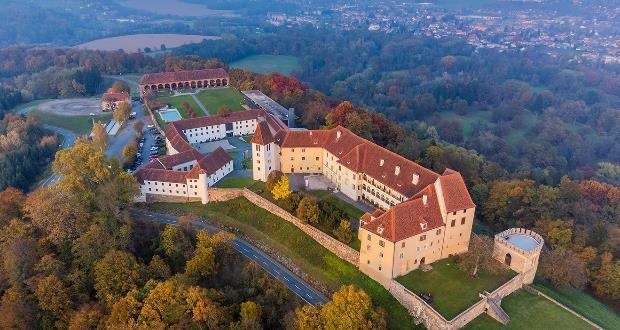 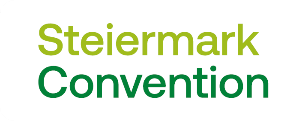 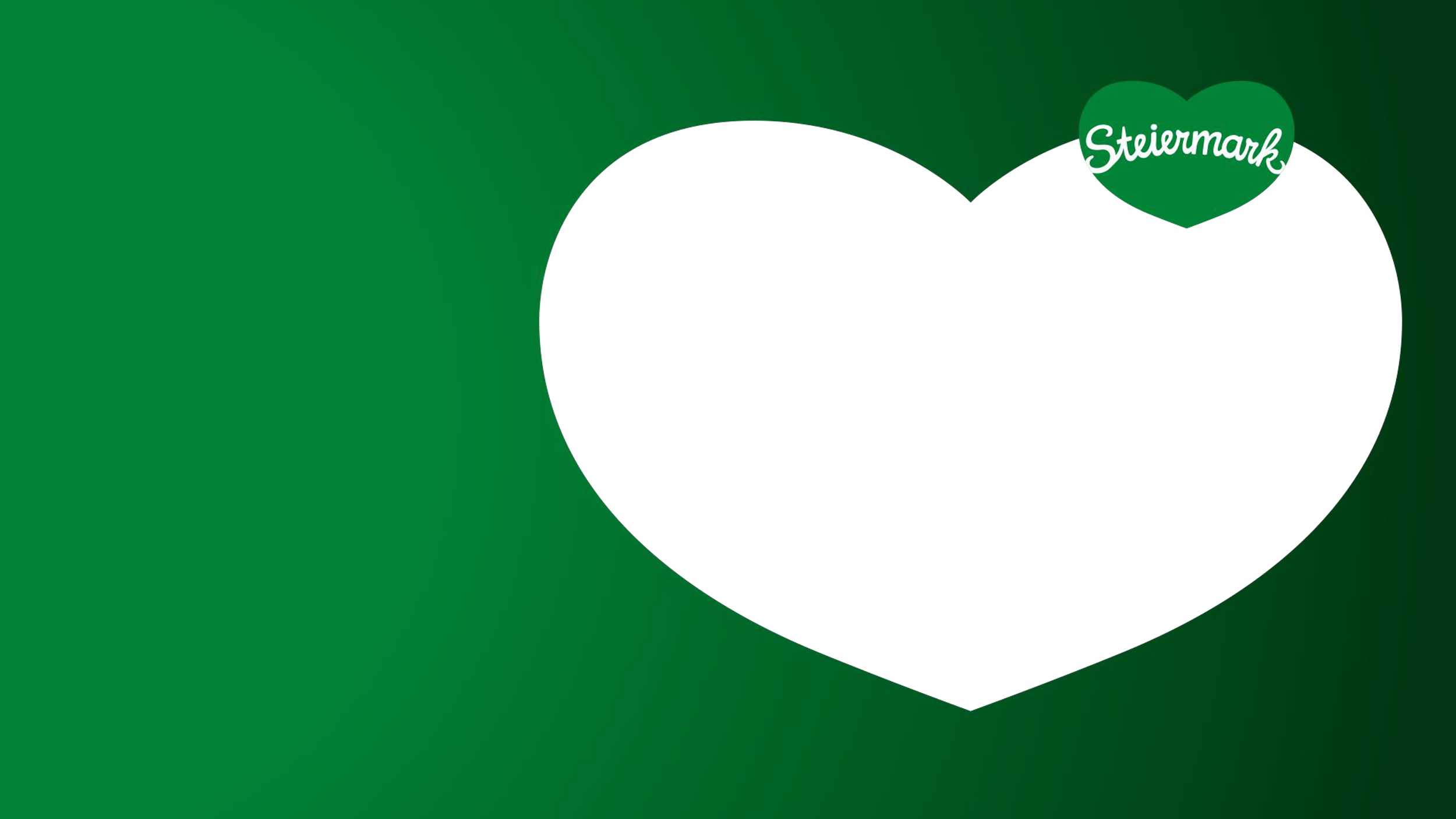 StyriaNature & exercise
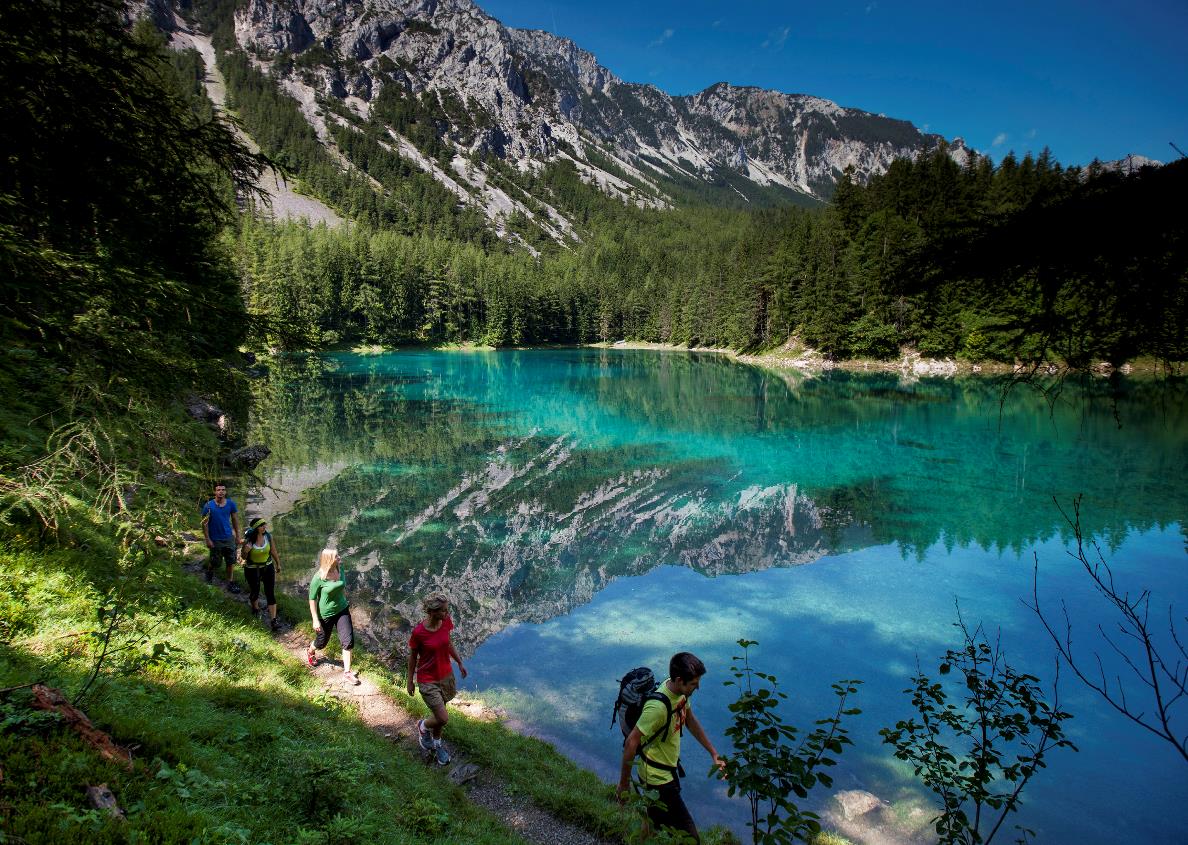 Experience nature & activities on mountains, alpine meadows & in forests: 
Round off seminar days in breathtaking natural settings, promote team building, recharge your batteries for meetings
Multifaceted in the seasons: From cycling to hiking, from golfing and rafting to cross-country skiing and downhill skiing
Rich landscape from glaciers to wine
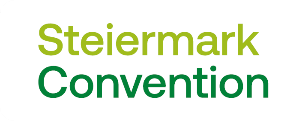 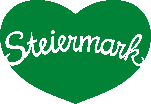 Upper StyriaThe alpine regions
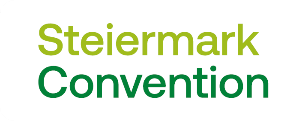 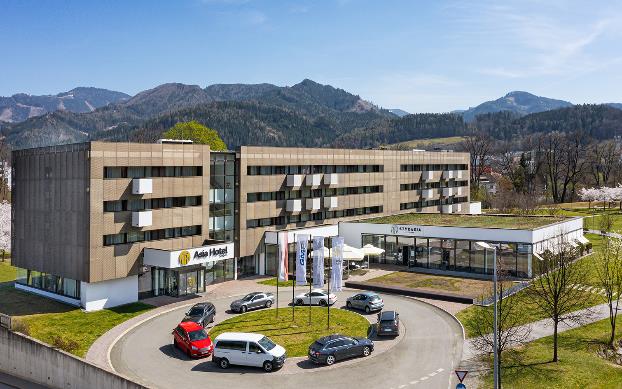 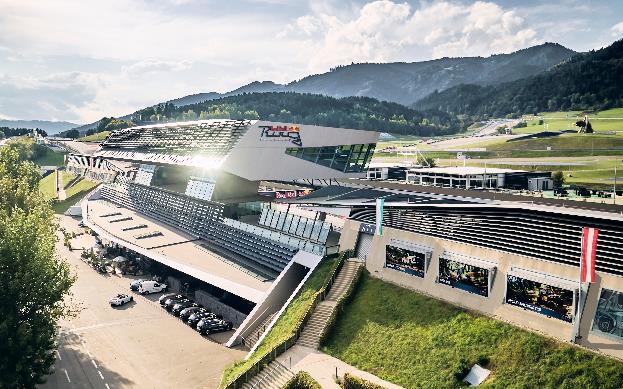 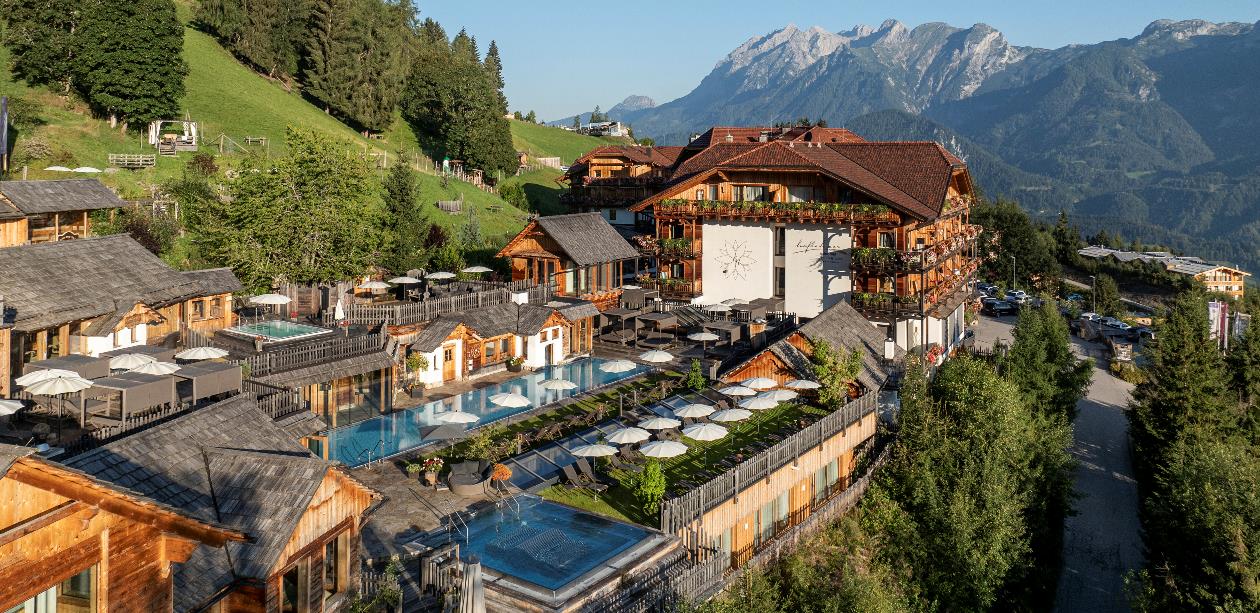 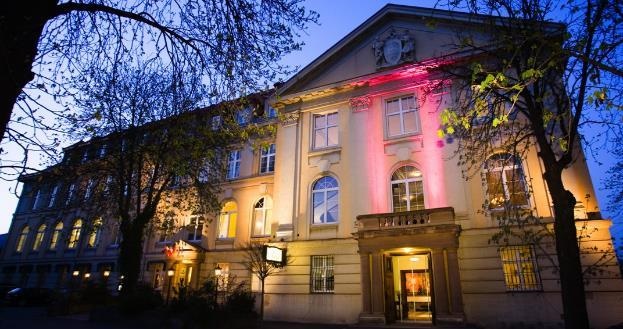 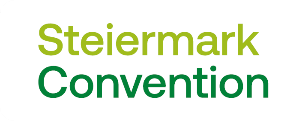 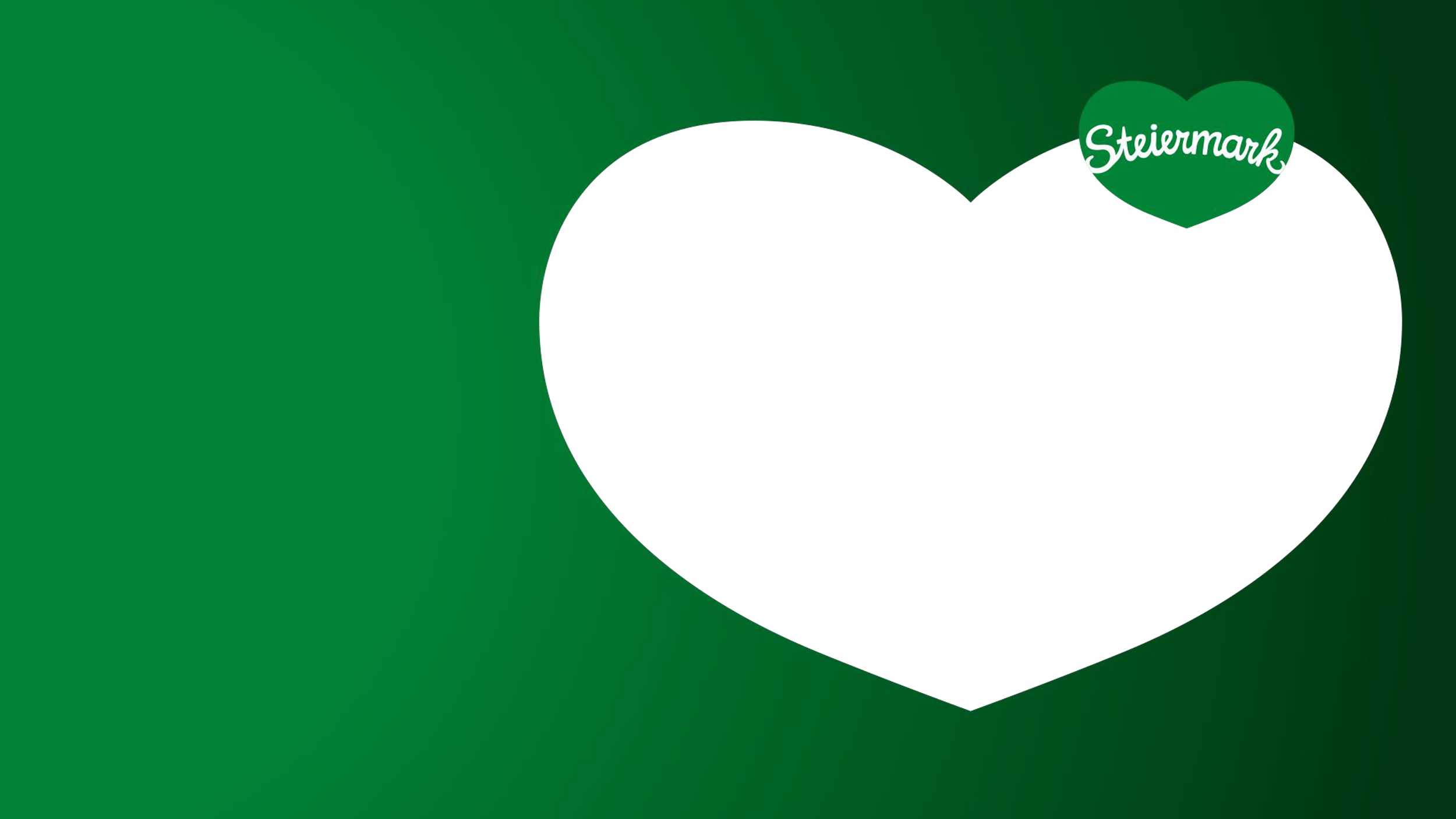 StyriaWellness and regeneration
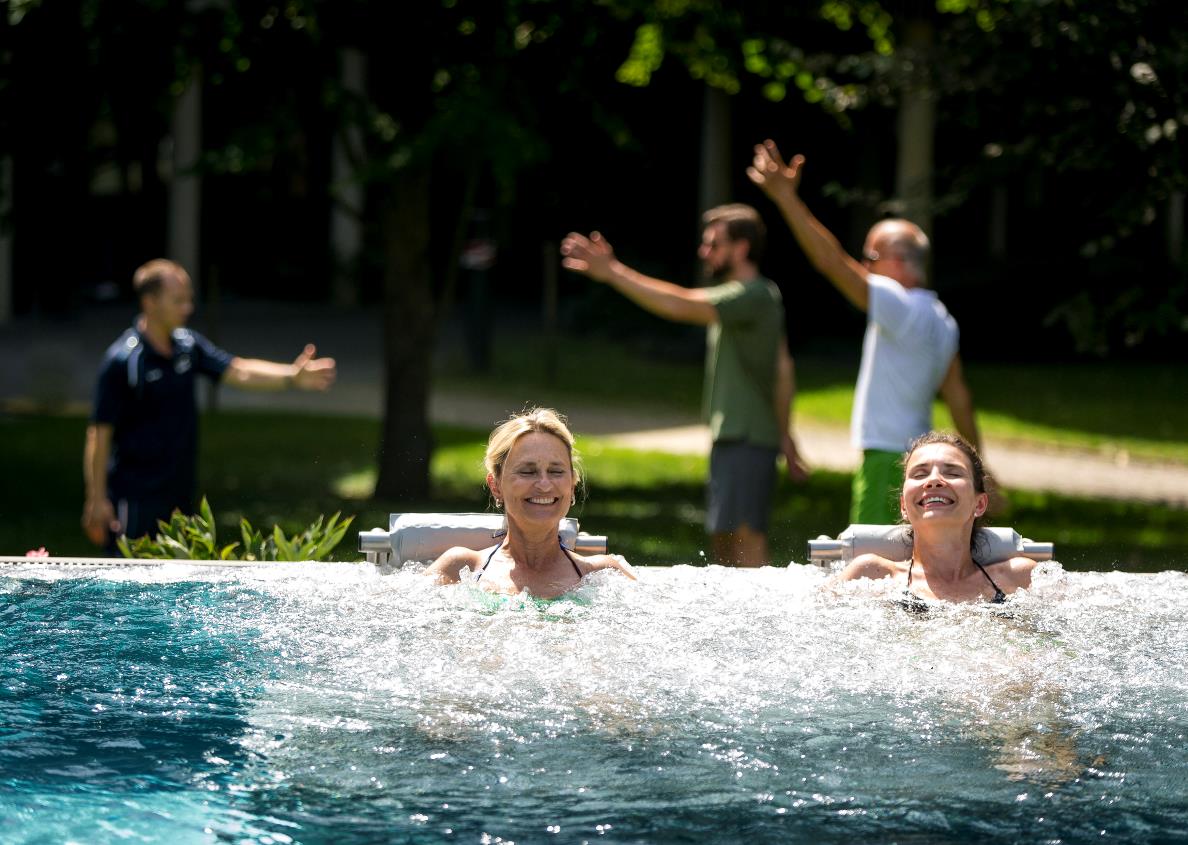 Styrian thermal springs promise regeneration & wellness for all  senses:
Styrian thermal baths and spas offer a wide range of regeneration programmes for conference and congress guests
Well-being: 9 thermal spas and 17 health resorts for relaxation
 The power of Styrian product treatments: From grape seeds to volcanic rock
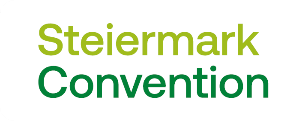 steiermark.com/Convention
Eastern StyriaVulkanland & thermal springs
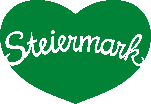 Schladming-DachsteinThe alpine region
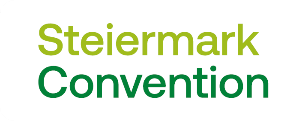 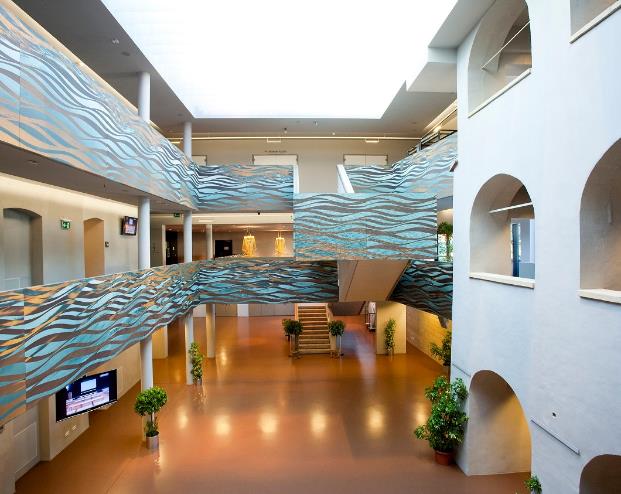 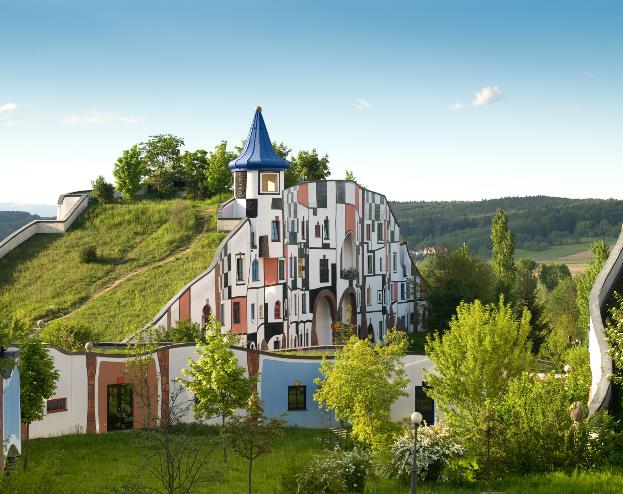 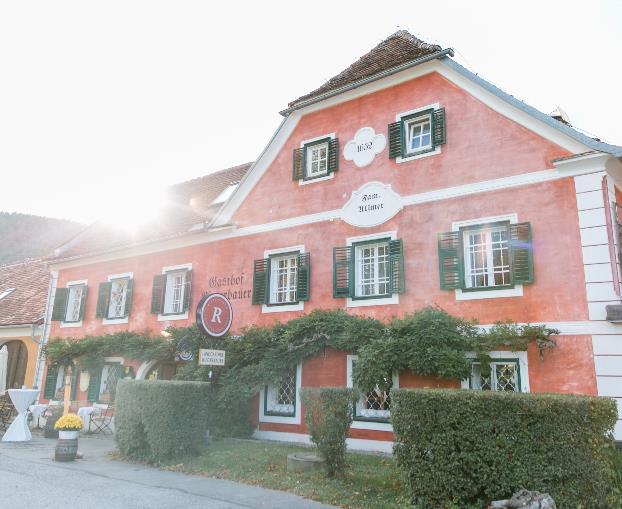 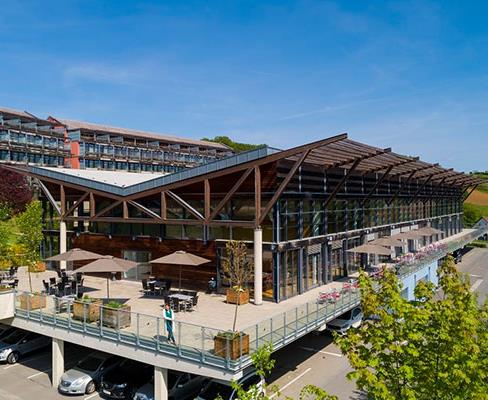 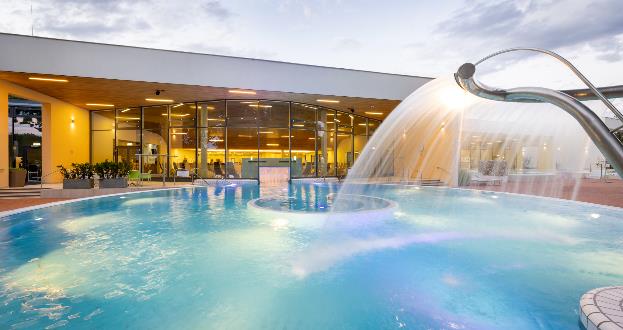 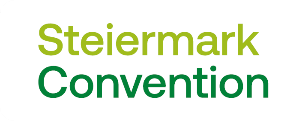 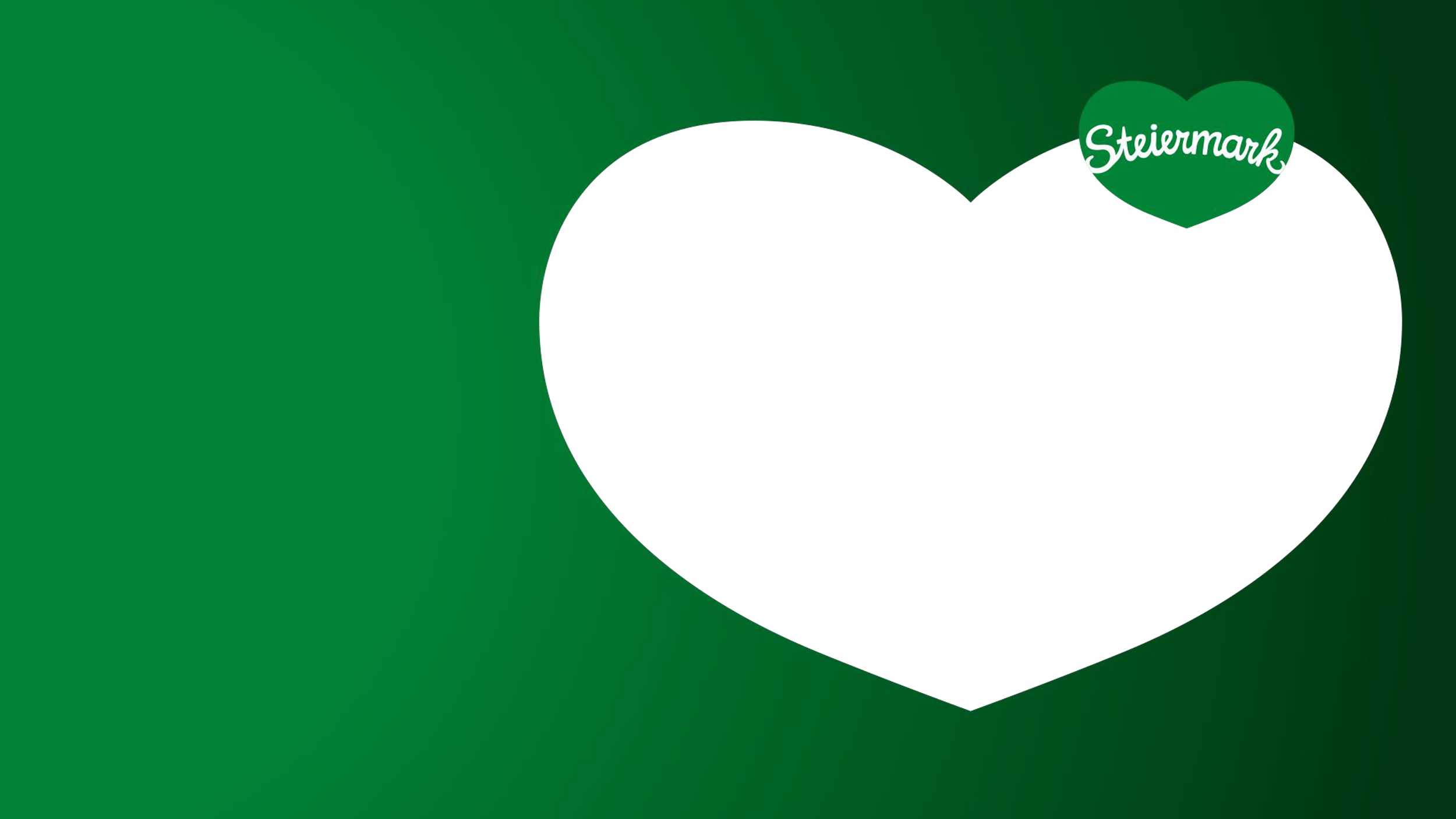 StyriaRich in tradition & culture
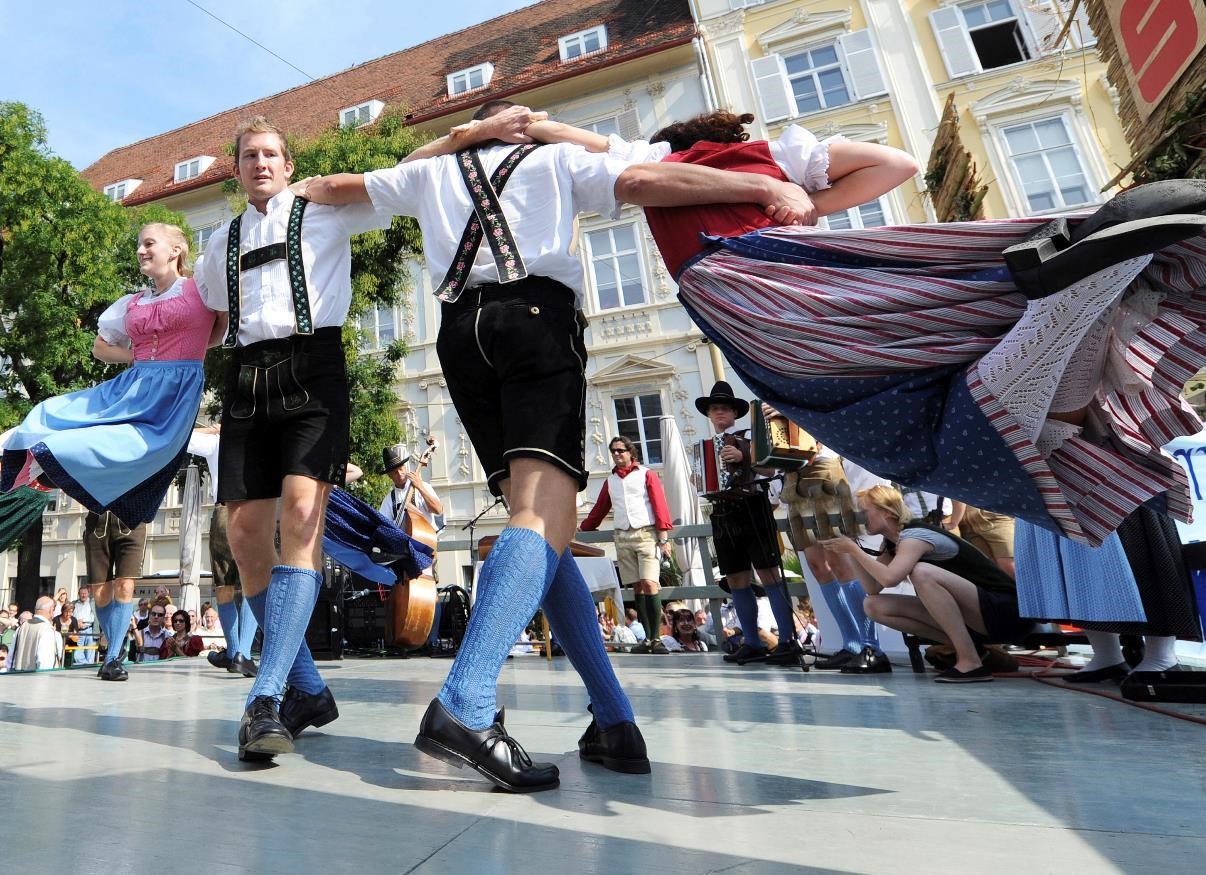 Folklore & culture are celebrated in town & country: 
Cultural enjoyment as an incentive, company outing or supporting programme
Tradition and customs harmonise with the modernand contemporary 
Numerous events such as the Daffodil Festival and cultural highlights from the Lipizzaner horses to the Benedictine Admont Abbey 
UNESCO World Heritage Sites and cultural heritage
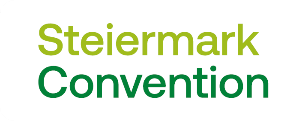 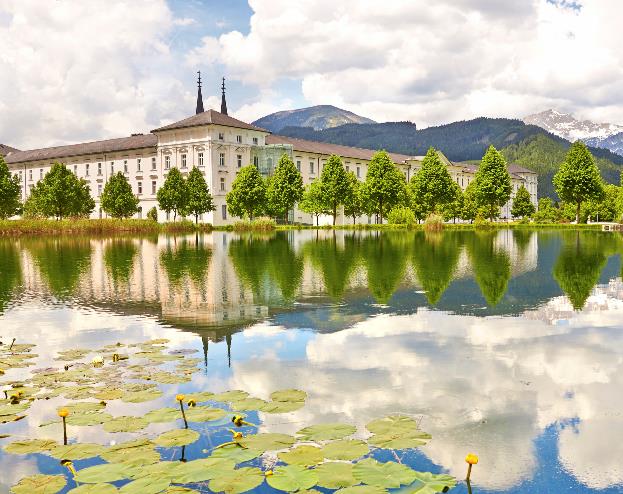 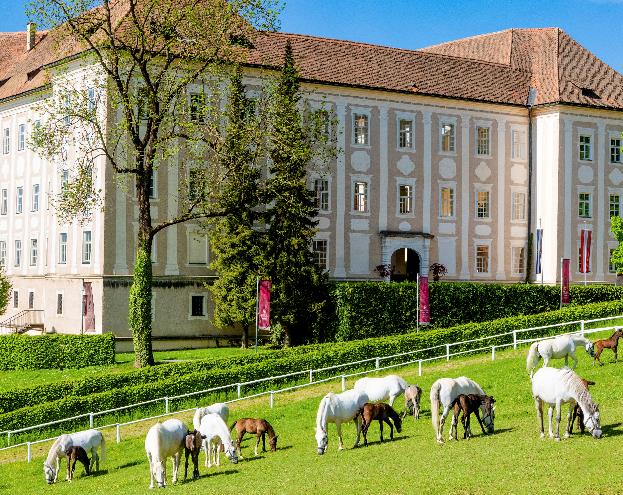 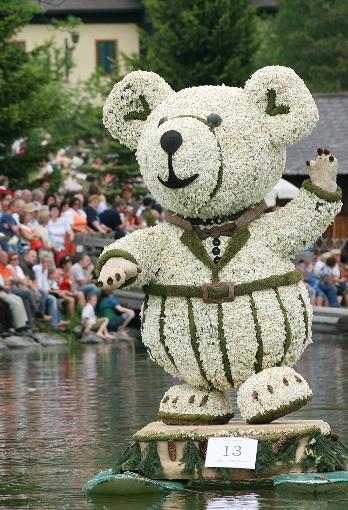 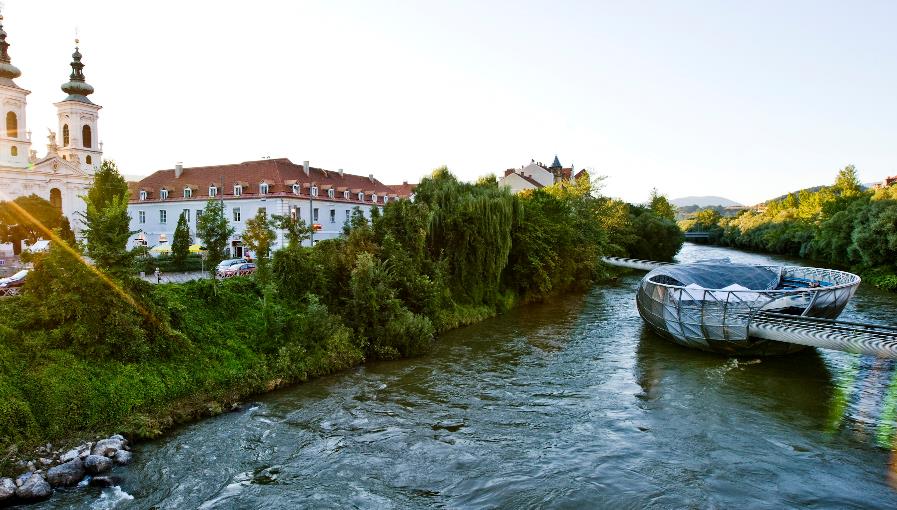 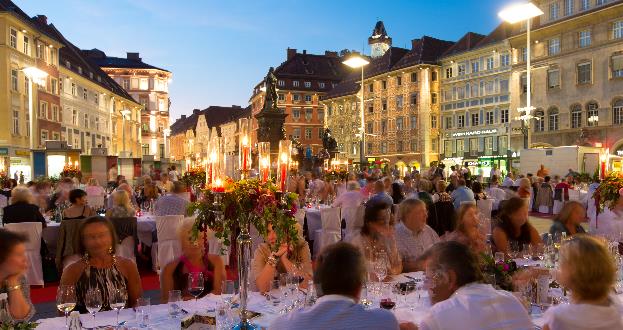 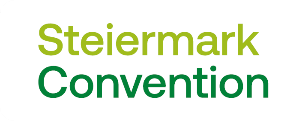 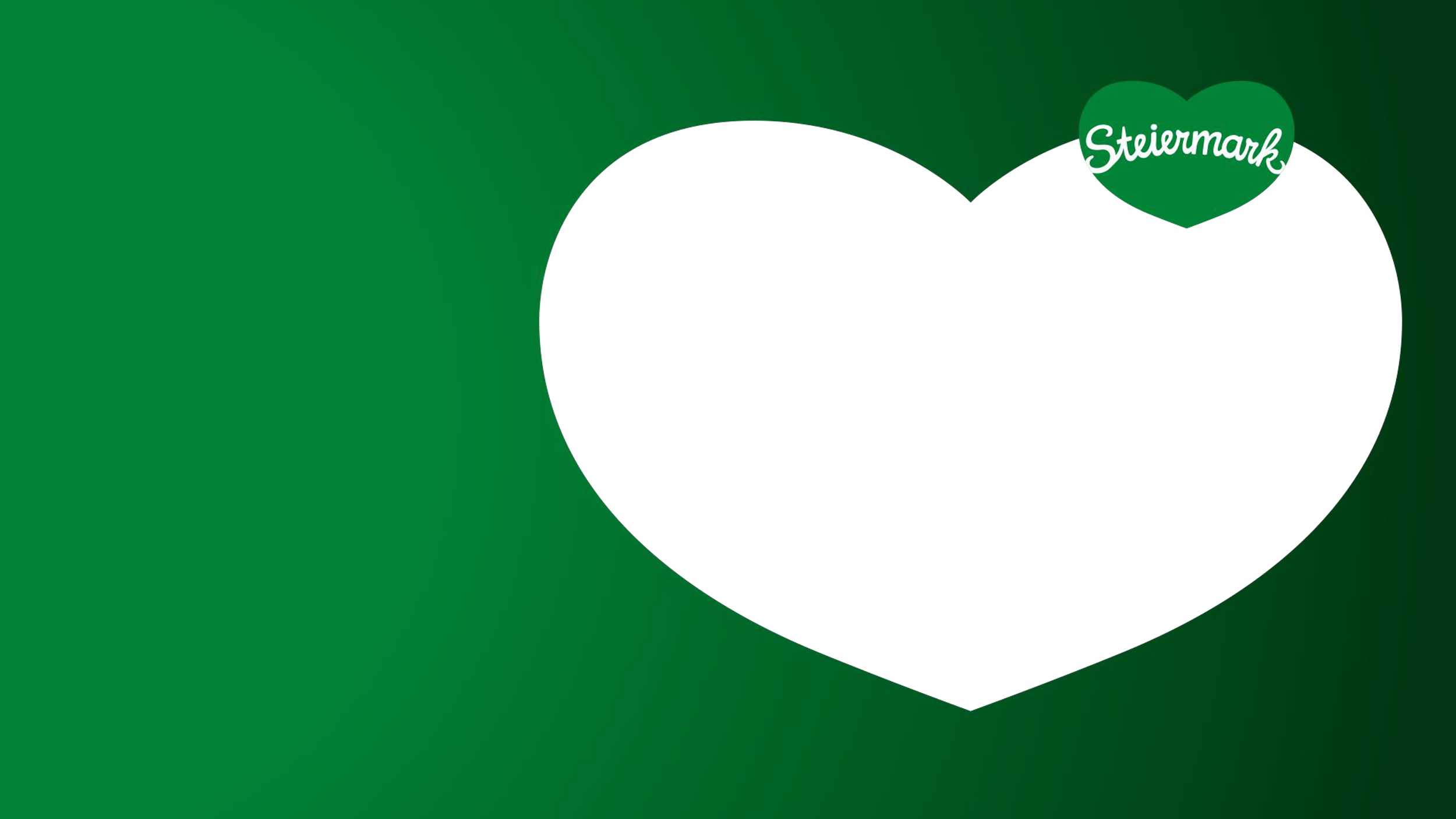 GrazCity of Congress & Design
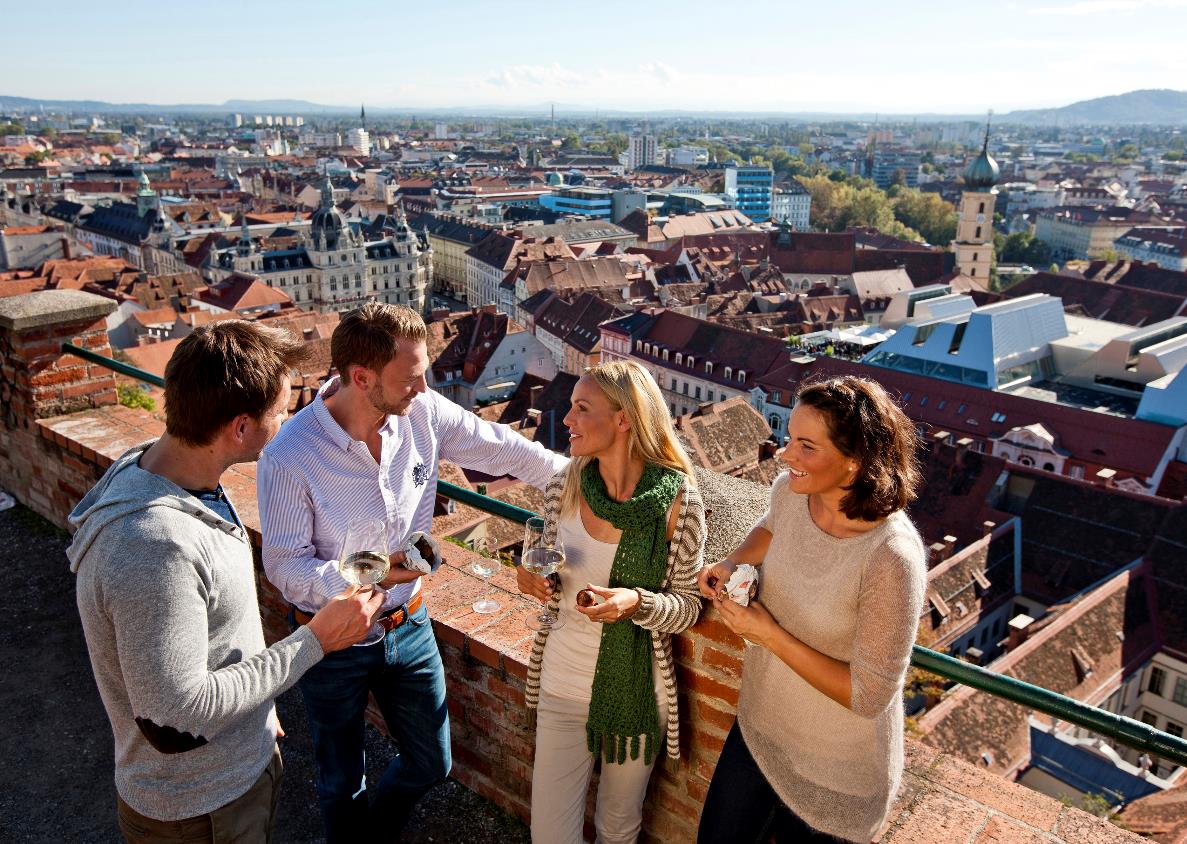 University city (Med Uni, TU, Main University, Joanneum)
3 congress houses(capacities up to 5.000 in one venue)
2 event locations
8 seminar hotels(capacities up to 250 rooms in one house)
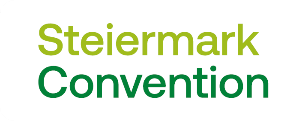 steiermark.com/Convention
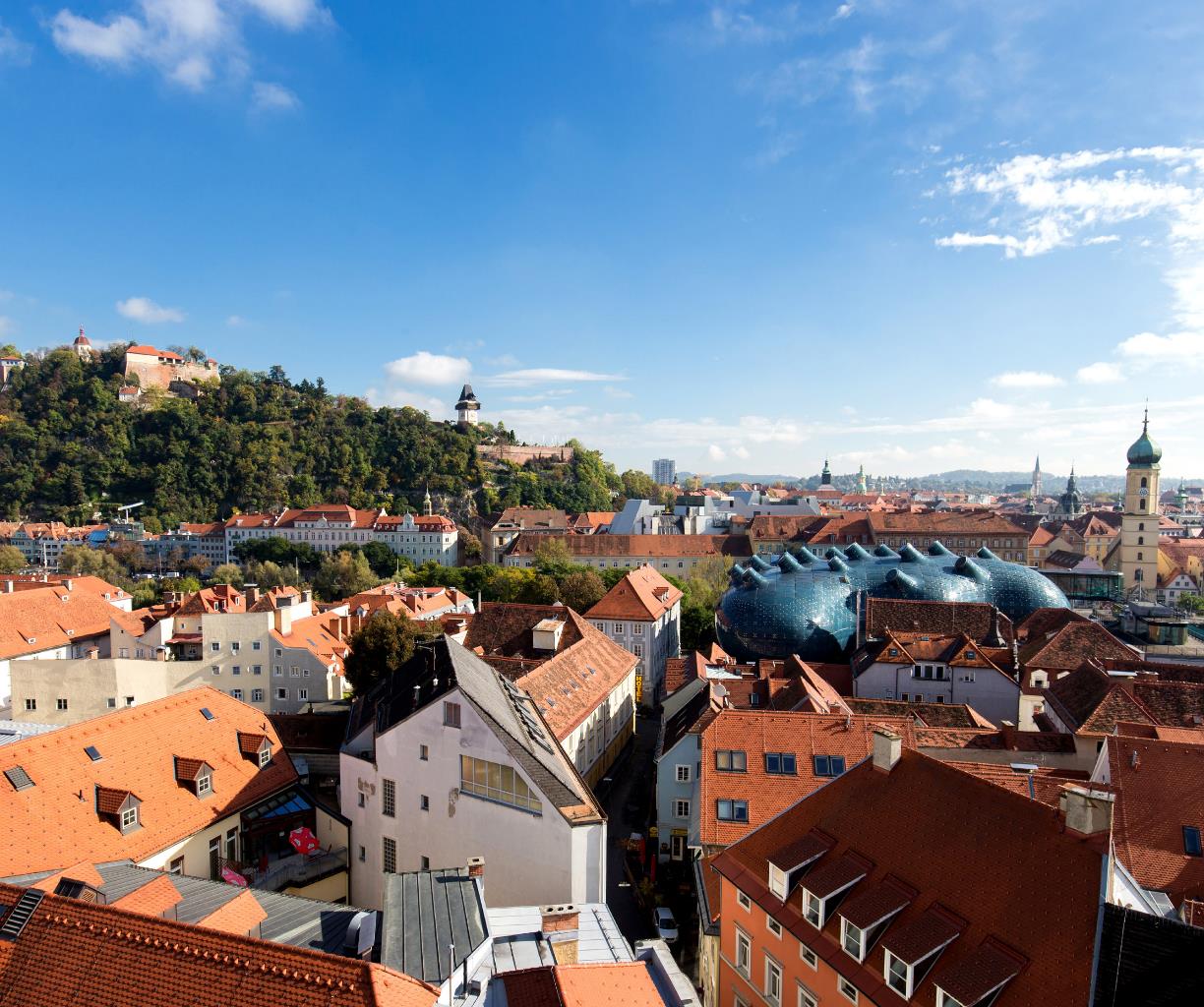 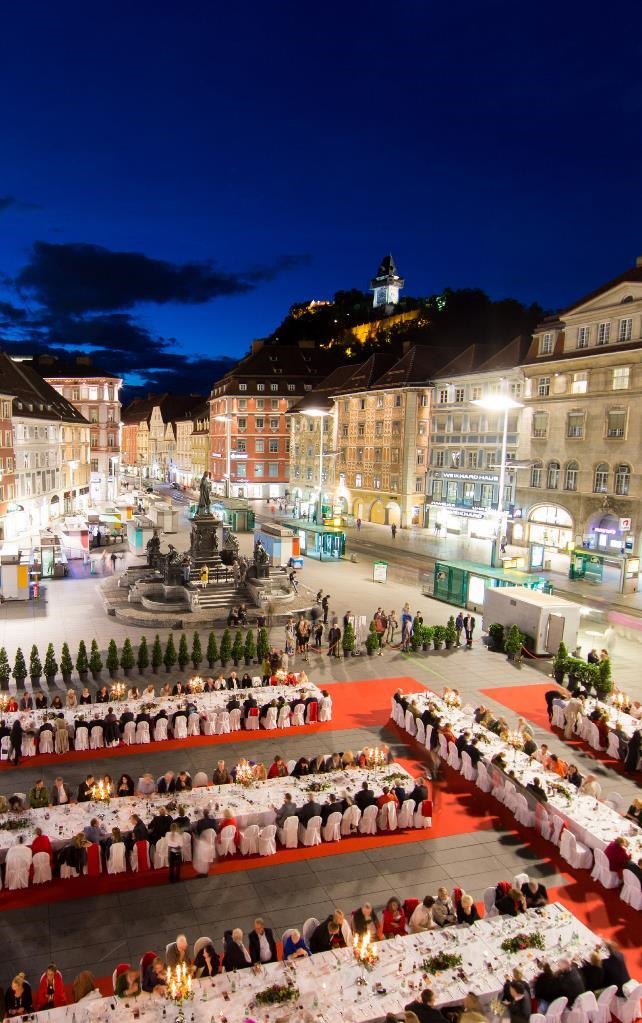 GrazCapital & City of Design
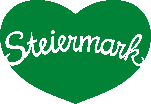 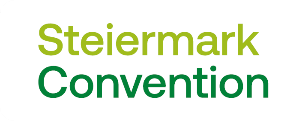 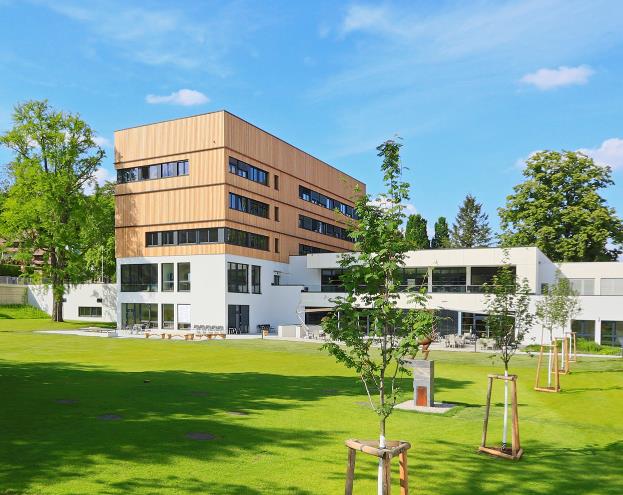 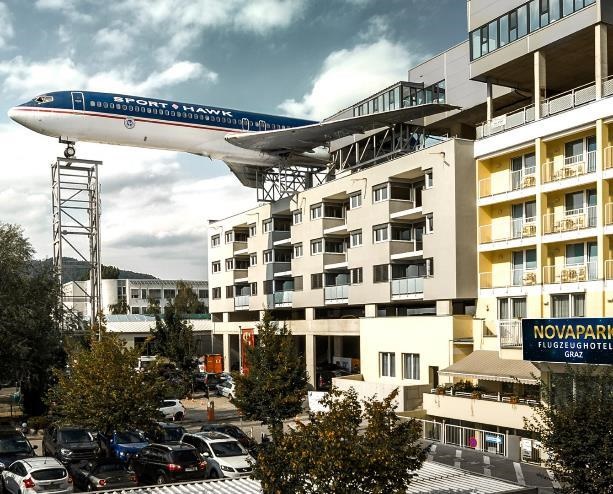 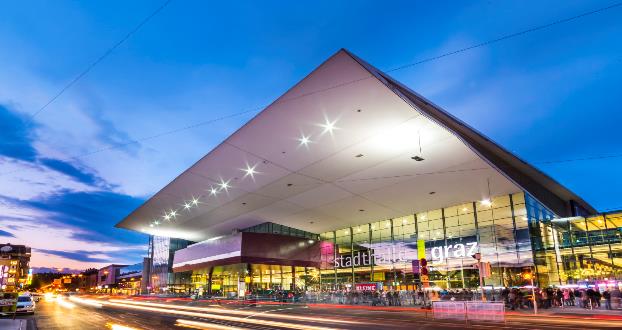 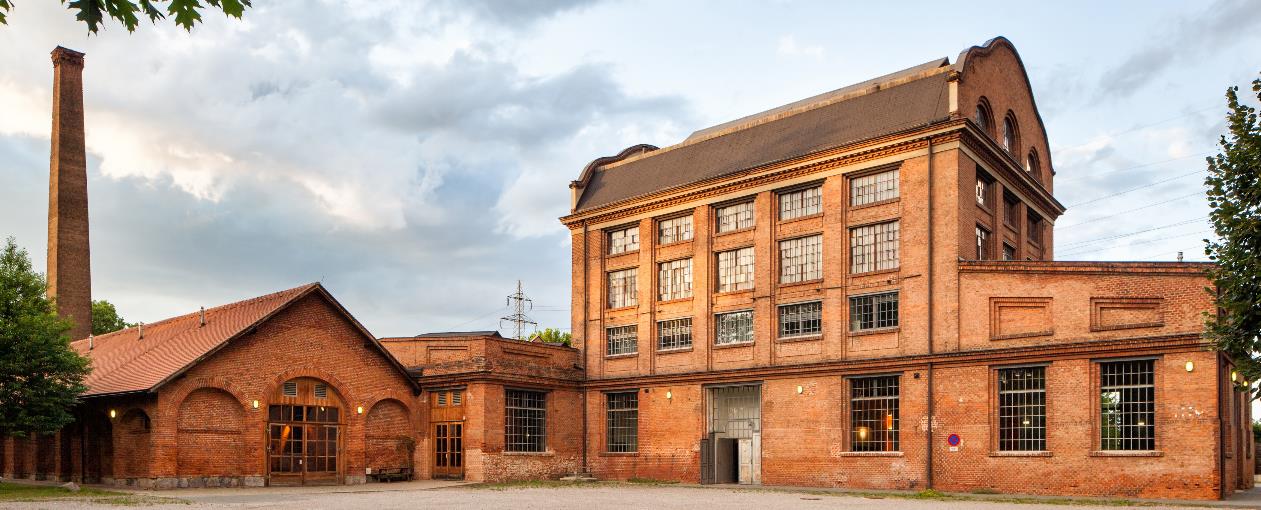 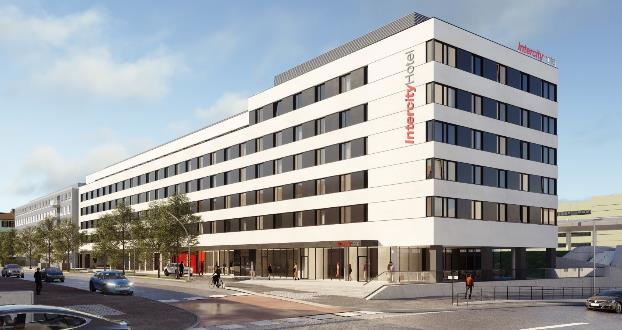 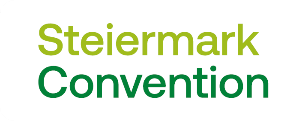 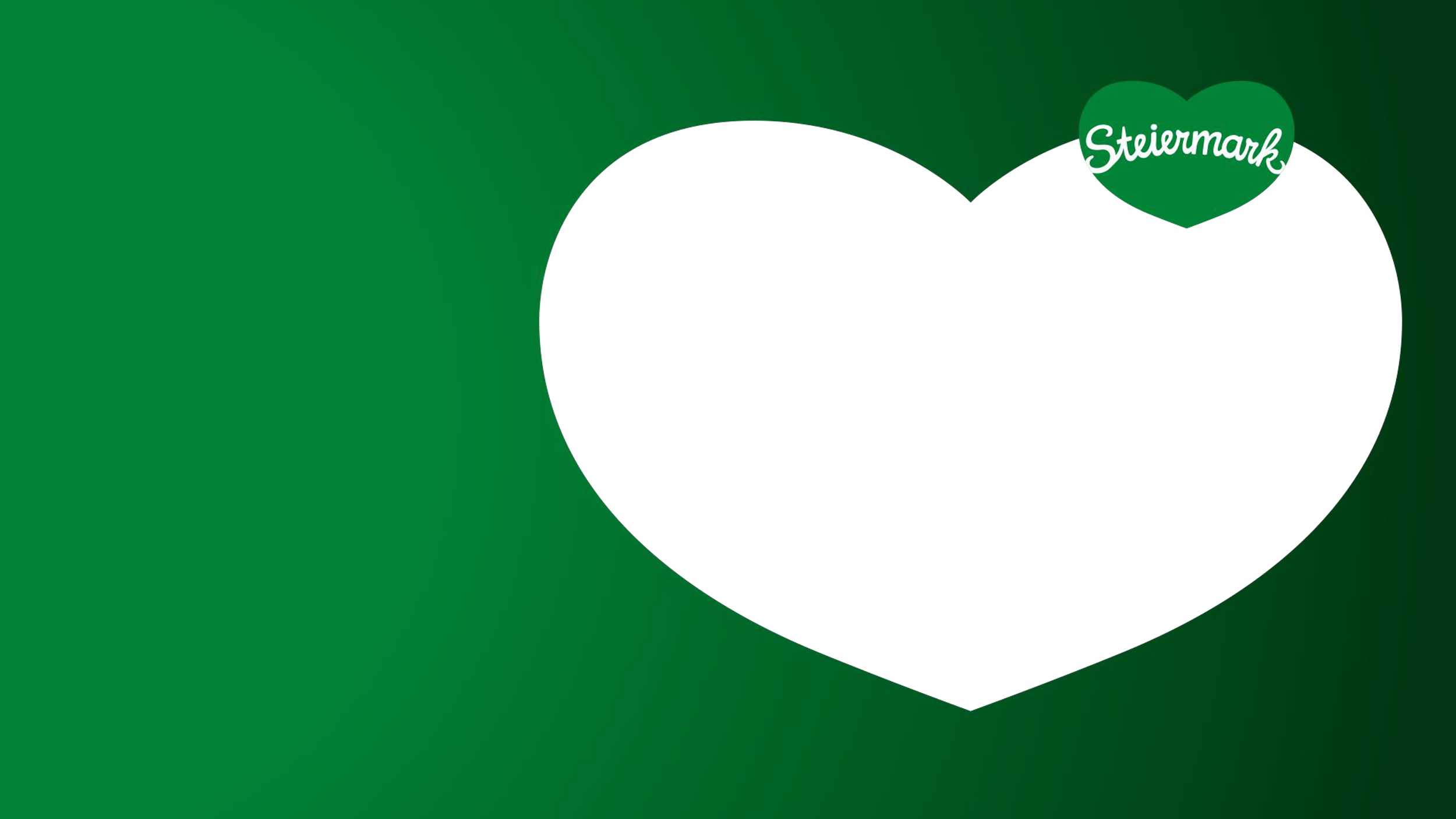 EventsRich in tradition & culture
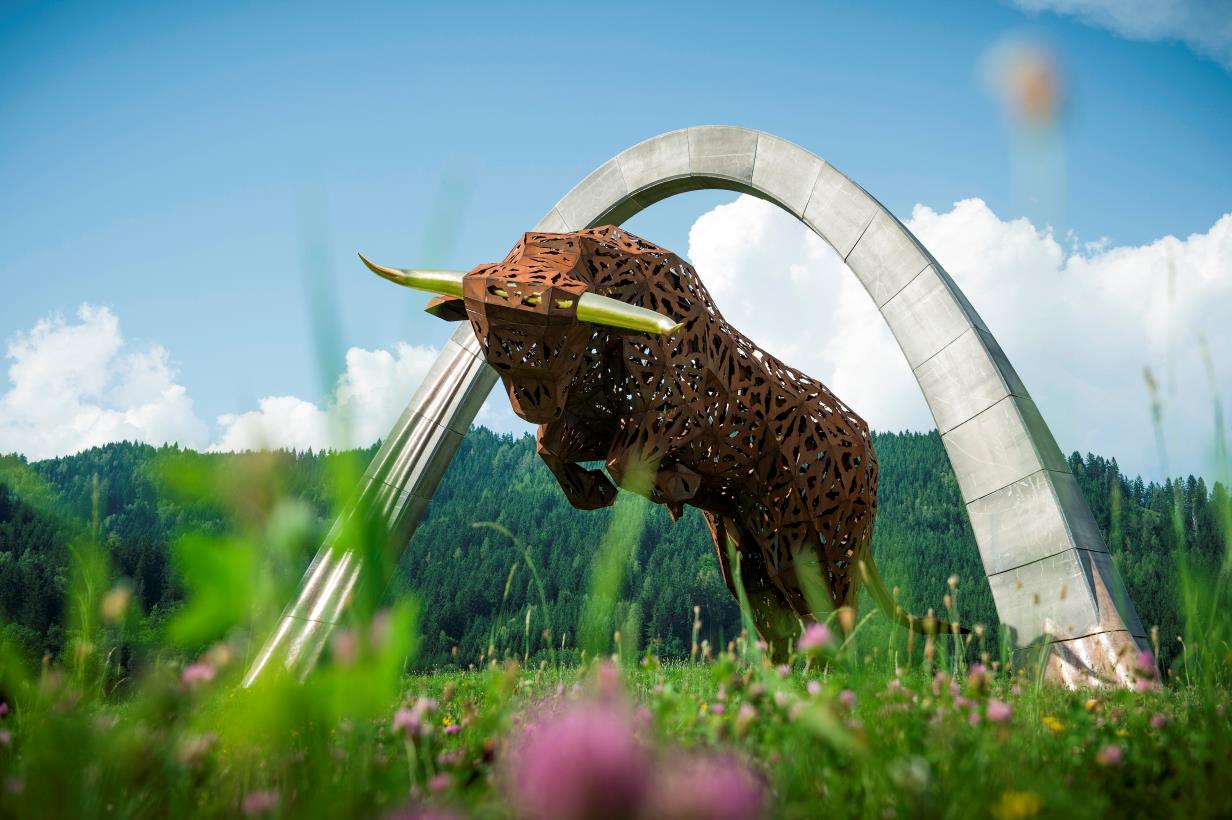 F1 Austrian Grand Prix & Moto GP Österreich Grand Prix on Red Bull Ring
Night Race FIS Ski World Cup 
Dozens of different traditional festivities like Dafodils- or Narzissenfest in Ausseerland, Weinlese in Southern Styria, Aufsteirern in Graz
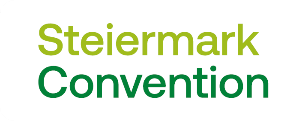 steiermark.com/Convention
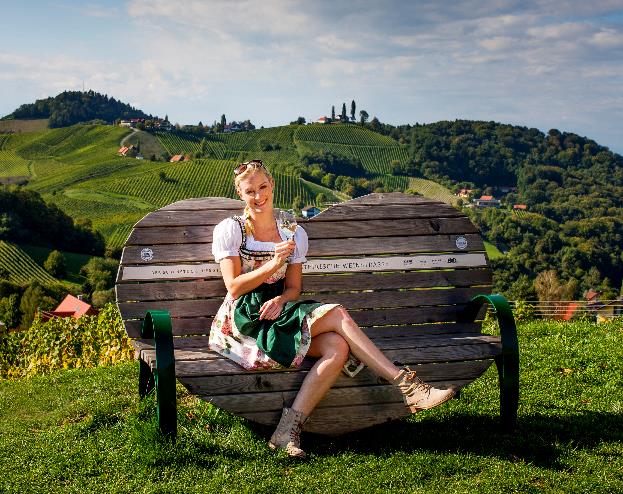 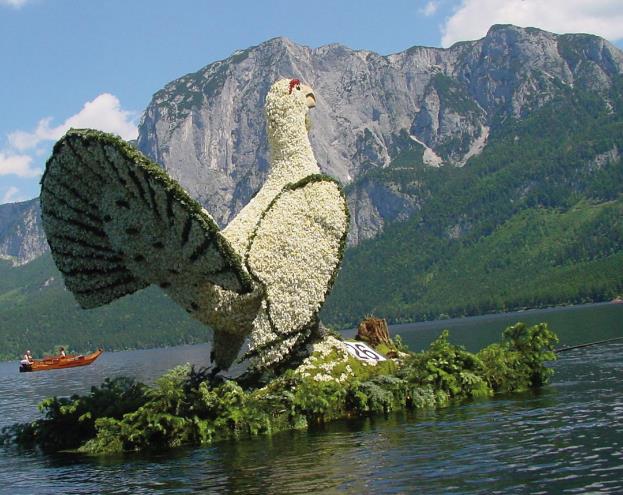 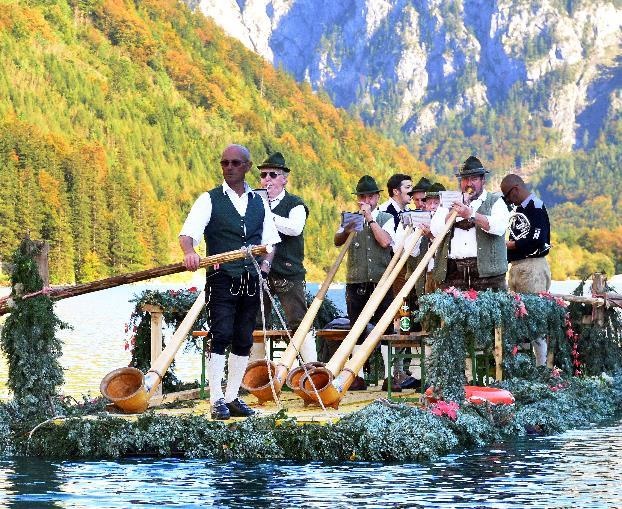 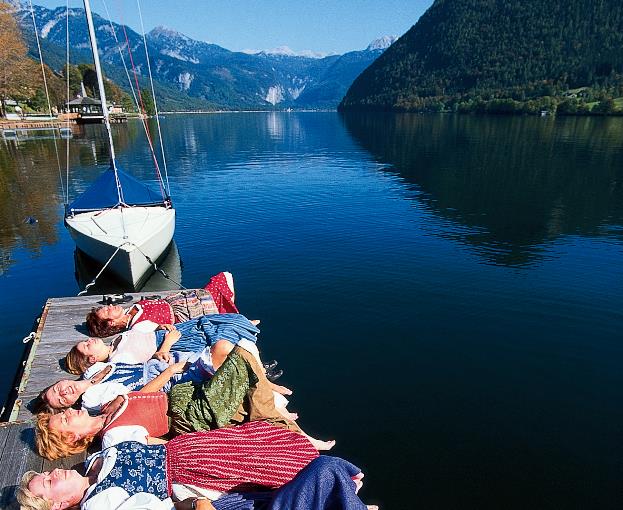 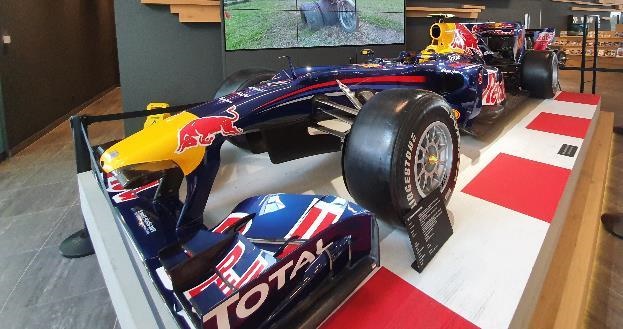 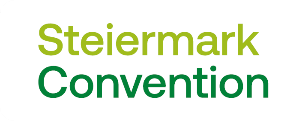 Steiermark ConventionYour MICE-partner since 2003
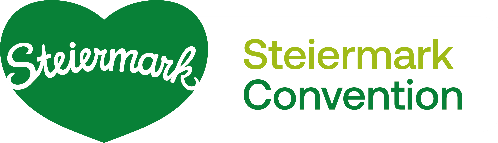 Our free of cost service:
Support in the selection of suitable conference hotels, event locations, congress centres and event agencies
Establishing contact with the providers
Recommendation of incentive ideas, business trips and supporting programme
Online venue finder, tailored to the organiser's requirements
Accompaniment
steiermark.com/Convention
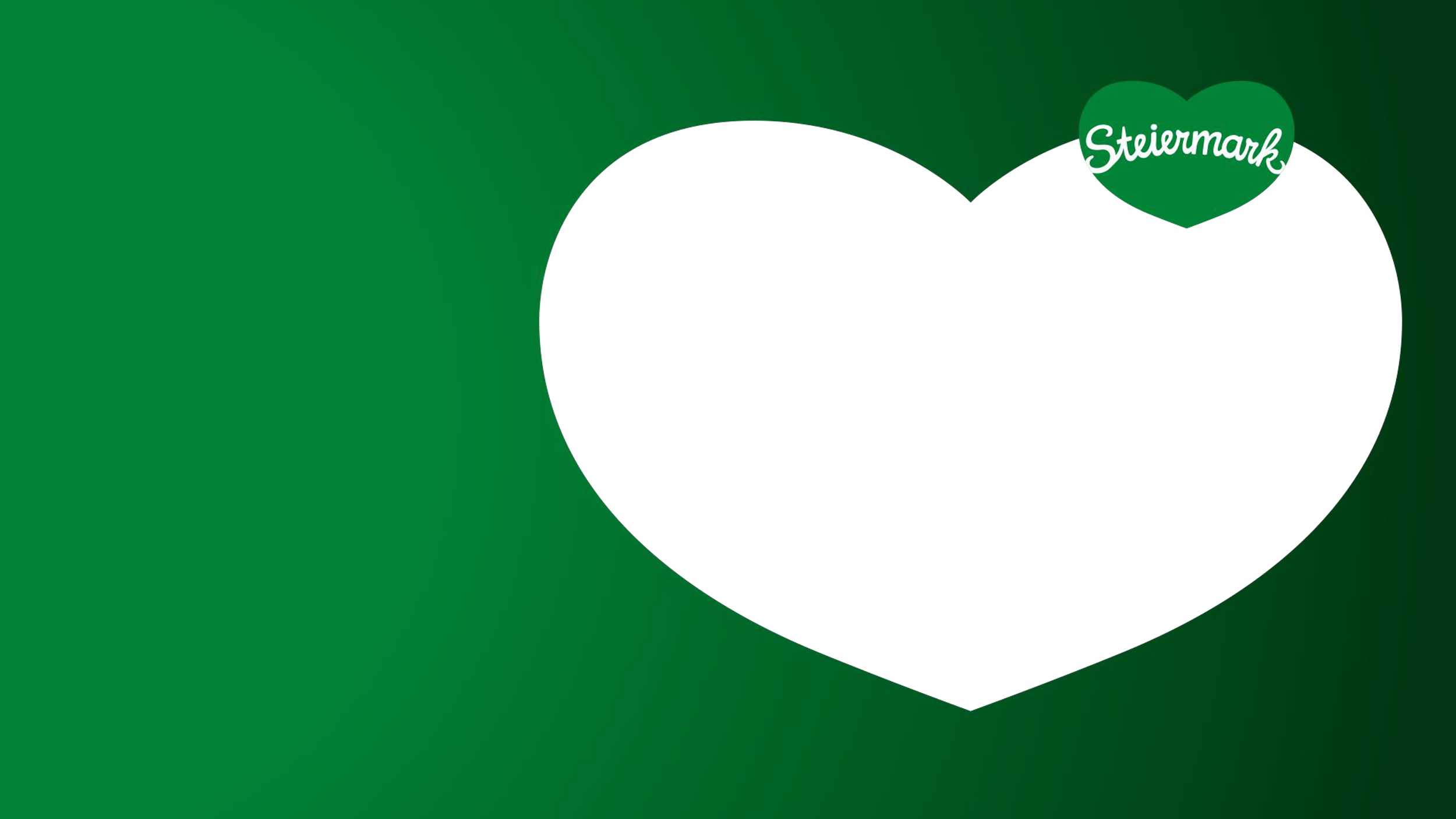 Steiermark ConventionMaking meetings a delight
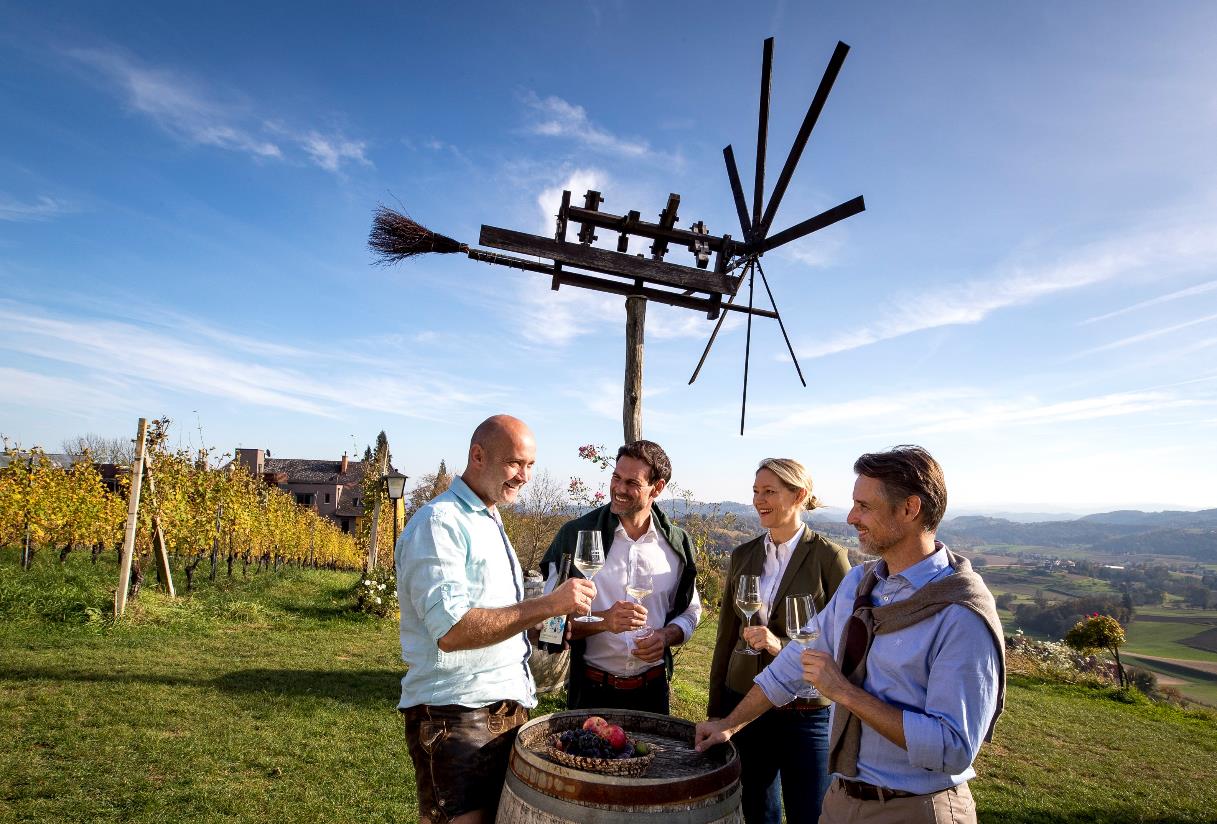 See you soon, in The Green Heart of Austria
T: +43 (0) 3112 38585
Mail to: info@steiermark-convention.com
Homepage: steiermark.com/Convention 
Instagram: @steiermarkconvention
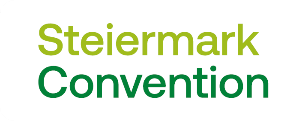